Legal Update Regarding Accessible Information and Web Design
Ken Nakata, Esq.
Director (Accessibility Consulting Practice)
Cyxtera, Inc.
Ken Nakata
Director of Accessibility Practices
12 years as a Senior Trial Attorney with the U.S. Department of Justice
Helped shape the government’s policies for the Americans with Disabilities Act and Section 508 of the Rehabilitation Act
Helps organizations manage the change towards accessibility in all aspects
Crafts policies, develops stakeholder ownership, and forges awareness and commitment to the legal and business case supporting accessibility
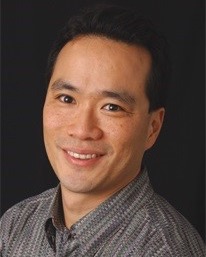 The Importance of Web Accessibility
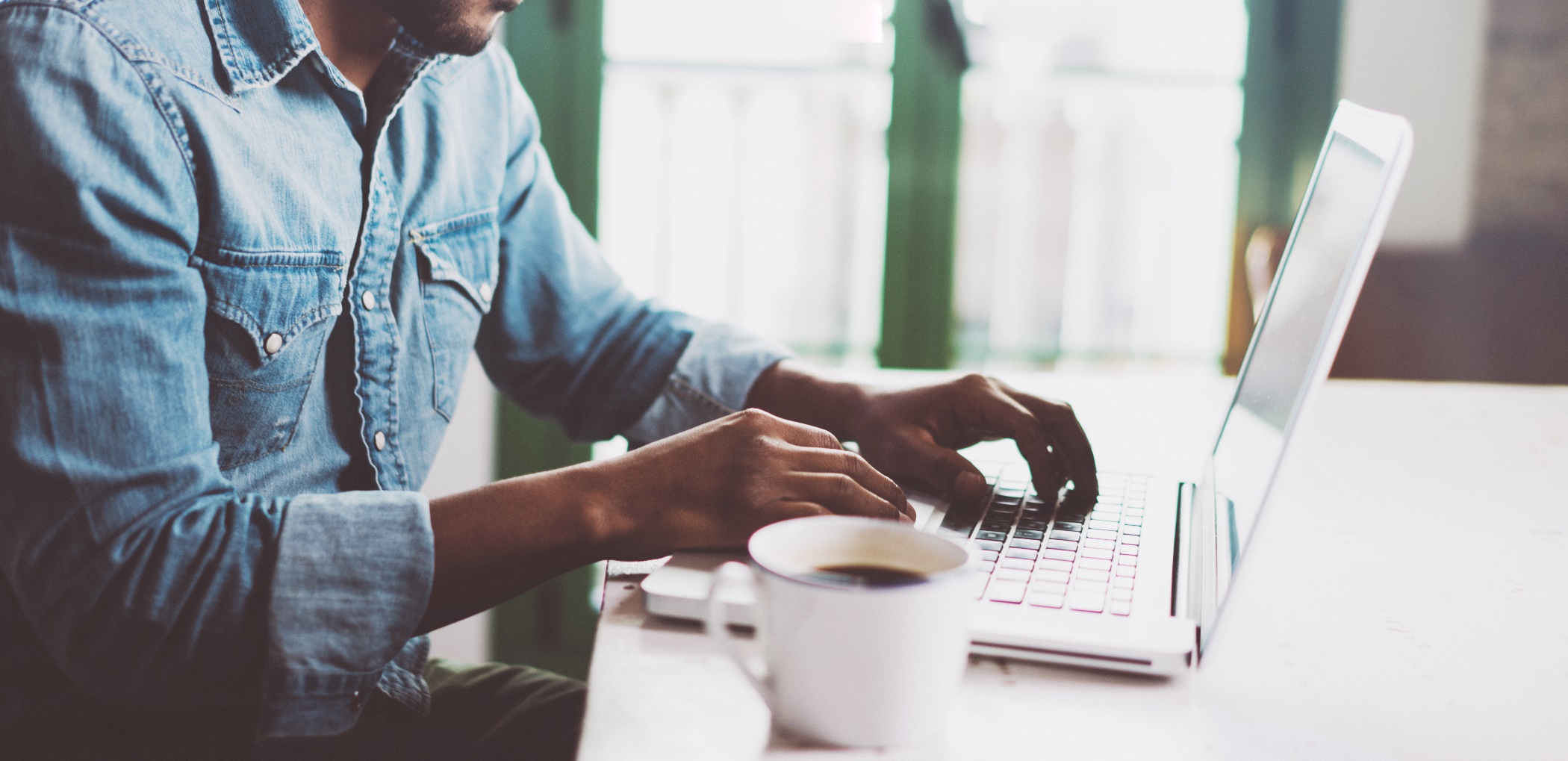 Examples:
Application for benefits
Online Shopping
Registering for classes, downloading assignments, etc.

As the internet has evolved, the line between services offered over the web and at physical locations has blurred (key to later legal concepts).
Record Number of Cases
Seyfarth Shaw has been tracking the number of Title III ADA cases since 2013– and they noted that 2017 set the record with 7,663 cases, (https://tinyurl.com/y73j2yh2)

Of these, 814 were web accessibility cases. (https://tinyurl.com/y7zg7bea)
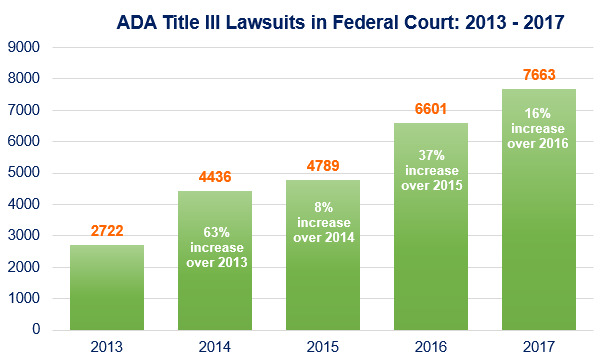 (chart and data from Seyfarth Shaw)
Overview
A Naïve History of Web Accessibility
1
Where the Law Currently Stands
Where is it Going Here and Abroad
How to Avoid This Mess
2
3
4
Not Intended As a Technical Discussion
A Naïve History of Web Accessibility
A 30,000 Foot View of Web Accessibility
1996: Deval Patrick Letter to Senator Harkens. Internet based communications including websites need to ensure effective communication. (https://tinyurl.com/ybextuyu).
Hooks v OKBridge, Inc., 2000 U.S. App. LEXIS 39771(5th Cir. 2000). DOJ argues that “place” doesn’t matter. (https://tinyurl.com/y7asyfg6)
Access Now, Inc. v Southwest Airlines, 227 F.Supp.2d 1312 (S.D. Fla. 2002) holding that an airline website is not a place of public accommodation. (https://tinyurl.com/ydb9v2zv)
NFB v Target Corp, 452 F.Supp.2d 946 (N.D. Cal. 2006) holding that websites may be subject to the ADA and definitely subject to California’s Unruh Act. (https://tinyurl.com/yapjssar).
What the heck is going on?
Where the Law Currently Stands
Private Sector
ADA Title III
9
ADA Title III
“No individual shall be discriminated against on the basis of disability in the full and equal enjoyment of the goods, services, facilities, privileges, advantages, or accommodations of any place of public accommodation…” 42 U.S.C 12182(a).

Split in circuits over how to apply this language to the Internet.
Be mindful of important role of insurance cases.
Most internet cases are addressing defendant’s motions to dismiss except Gil v. Winn Dixie, 257 F. Supp. 3d 1340 (2018) and Davis v. Bmi/Bnd Travelware, 2016 Cal. Super. LEXIS 217 (https://tinyurl.com/ydxk5d6q)
Approach #1 (1st and 7th Circuits)
Internet based activities are subject to ADA Title III if they fall within one of the 12 categories of public accommodation as defined by Title III.
Developed in insurance cases
Carparts Distribution Ctr., Inc. v. Automotive Wholesaler’s Association of New England, Inc.,37 F.3d 12 (1st Cir. 1994).
Doe v. Mutual of Omaha Ins. Co., 179 F.3d 557 (7th Cir. 1999)
Expanded by 1st Circuit district courts to the internet
National Association of the Deaf, et al,  v. Netflix, Inc.,869 F. Supp. 2d 196 (D. Mass. 2012)
National Federation of the Blind v. Scribd, Inc.,97 F.Supp.3d 565 (D. Vt. 2015)
Approach #2 (3rd, 6th, 9th, and 11th Circuits)
Some connection or ”nexus” must exist between internet based activities and an actual, physical place of public accommodation.
Developed in
Weyer v. Twentieth Century Fox Film Corp., 198 F.3d 1104 (9th Cir. 2000)
Parker v. Metro. Life Ins. Co., 121 F.3d 1006 (6th Cir. 1997)
Ford v. Schering-Plough Corp., 145 F.3d 601 (3d Cir. 1998)
Rendon v. Valleycrest Productions, Ltd., 294 F.3d 1279 (11th Cir. 2002)
Evolution of “Nexus” Cases
Internet-Only Businesses Routinely Get Rejected
Cullen v. Netflix, Inc., 880 F. Supp. 2d 1017 (N.D. Cal. 2012)
Earll v. eBay, 599 Fed. Appx. 695 (9th Cir. 2015)
Young v. Facebook, Inc., 790 F. Supp. 2d 1110 (N.D. Cal. 2011) 
More Recent Cases Has Found Liability in Web Accessibility (Other than Target Decision).
Gomez v. J. Lindeberg, USA, Inc., 2016 U.S. Dist. LEXIS 187771 (S.D. Fla. Oct. 18, 2016)
Castillo v. Jo-Ann Stores, LLC, 286 F. Supp. 3d 870 (N.D. Oh. Feb. 13, 2018)
Gil v. Winn Dixie, 257 F.Supp.3d 1340 (S.D. Fla. 2017)
California? Don’t Forget Unruh!
Approach #3 (2nd Circuit)
Title III applies to goods and services of places of public accommodation not at places of public accommodation.
Really a variant of Approach #1
Developed in
Pallozzi v. Allstate Life Ins. Co. , 198 F.3d 28 (2d Cir. 1999)
Applied to internet cases in
Andrews v. Blick Art Materials, 268 F. Supp. 3d 381 (E.D.N.Y. 2017)
Markett v. Five Guys Enterprises, LLC, 2017 U.S. Dist. LEXIS 115212 (S.D.N.Y. Jul. 21, 2017) 






Followed by DOJ in Hooks v. OK Bridge and subsequent briefs
Defense #1 Phone Access as an Alternative
Title III requires places of public accommodation to ensure effective communication. Can that be done through a telephone line while the website remains inaccessible?
Accepted (in part)
Robles v. Domino’s Pizza LLC, 2017 U.S. Dist. LEXIS 53133 (C.D. Cal. Mar. 20, 2017) (https://tinyurl.com/y8dhldet)
Rejected (in part)
Access Now v. Blue Apron, 2017 U.S. Dist. LEXIS 185112 (D.N.H. Nov. 8, 2017)
Gorecki v. Dave & Buster’s, Inc., 2017 U.S. Dist. LEXIS 187208 (C.D. Cal. Oct. 10, 2017 
Hard to read much into decisions on motions to dismiss.
But see, Thurston v. Midvale Corp., (Cal. Super Ct. May 21, 2018) (https://tinyurl.com/ycmqxzar)
Defense #2: Failure to State a Claim and Due Process
Plaintiff alleges that the ADA is violated because the defendant violated the ADA by designing their website in a way that does not comply with WCAG 2.0 A/AA.

Accepted in
Robles v. Dominos Pizza LLC, , 2017 U.S. Dist. LEXIS 53133 (C.D. Cal. Mar. 20, 2017)
The lack of specific guidance gives rise to due process challenges.
Raised in Dominos Pizza
Move by Congress to bar ADA web lawsuits (https://tinyurl.com/y7rlhqxh)
Defense #3: Standing to Sue
Credit unions have been a common target for the plaintiff’s bar. But what if the plaintiff has little connection to the bank and shows little intention of becoming a customer.
The National Association of Federally-Insured Credit Unions (NAFCU) has been vigorously defending these cases, mostly on the basis of standing.
Carroll v. Roanoke Valley Community Credit Union, 2018 U.S. Dist. LEXIS 98284 (W.D. Va. June 11, 2018).
Mitchell v. Dover-Phila Fed. Credit Union, 2018 U.S. Dist. LEXIS 105798 (N.D. Ohio June 25, 2018)
Aside: NAFCU has been vigorously lobbying Congress to ask DOJ to reinitiate its web accessibility rulemaking to clarify the web accessibility requirements for businesses.
Defense #4: Mootness
Sometime after the start of litigation, the defendant decides to revise their website in an effort to make it accessible. Then they claim that doing so will provide effective communication and moot the plaintiff’s case.

Generally rejected as there is no guarantee that the site will provide effective communication
Haynes v. Hooters of America LLC, 2018 U.S. App. LEXIS 16464 (11th Cir. June 19, 2018)
Markett v. Five Guys Enterprises, LLC, 2017 U.S. Dist. LEXIS 115212 (S.D.N.Y. Jul. 21, 2017)
Defense #5: Personal Jurisdiction
A west coast online company that makes sportswear is sued by a Massachusetts plaintiff. They move to dismiss asserting that they have insufficient contacts with Massachusetts.

Where a company deliberately targets a market (e.g. by making products specific to local universities) in an attempt to appeal to this customer base, personal jurisdiction is established even if they have no other contacts with the forum and derive minimal income from it. Access Now v. Sportwear, Inc., 298 F. Supp. 3d 296 (D. Mass. Mar. 22, 2018)
Public Sector
ADA Title II (and Section 504)
20
ADA Title II
“Subject to the provisions of this subchapter, no qualified individual with a disability shall, by reason of such disability, be excluded from participation in or be denied the benefits of services, programs, or activities of a public entity, or be subjected to discrimination by any such entity.” 42 U.S.C 12132.

Seminal case is Martin v. Metro. Atlanta Rapid Transit Auth., 225 F. Supp. 2d 1362 (N.D. Ga. 2002).
See also, Hindel v. Husted, 2017 U.S. Dist. LEXIS 13820 (S.D. Ohio Feb. 1, 2017).
Elsewhere in the News…
Other Developments around the U.S.
22
DOJ Rulemaking
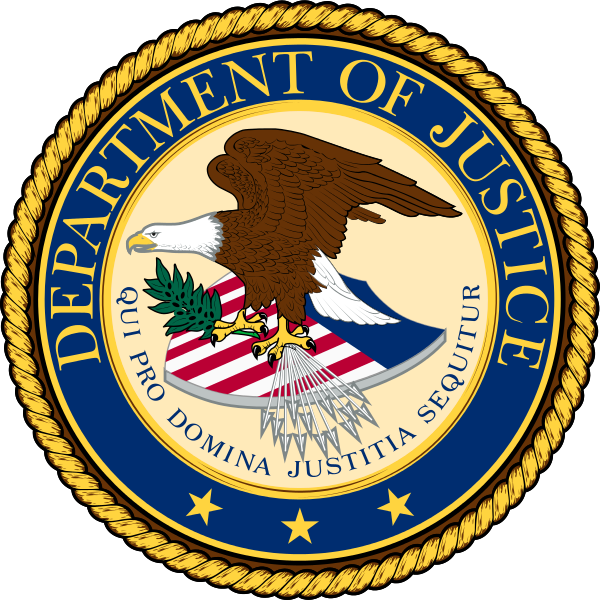 The Sad History of DOJ’s Attempt to Issue Web Accessibility Regulations
DOJ issues web accessibility ANPRM (July 26, 2010)
DOJ issues an SANPRM for web accessibility rule (April 29, 2016)
DOJ puts web rule of inactive list (June 27, 2017)
Then pulls rulemaking entirely (Dec 26, 2017)
Even Worse Events at the Department of Education
New OCR regulations allow them to close any case from a serial complainant or if it places a burden on the agency (https://tinyurl.com/y9xvwpnr)
Department of Education OCR Closed all Web accessibility cases and reopening existing agreements. (https://tinyurl.com/yb2zaqmq), Lawsuit against agency for investigation handling processes (https://tinyurl.com/y9c6mo9h)
Department of Education publishes technical assistance initiative to help make website accessible (https://tinyurl.com/yc2zsk6t)
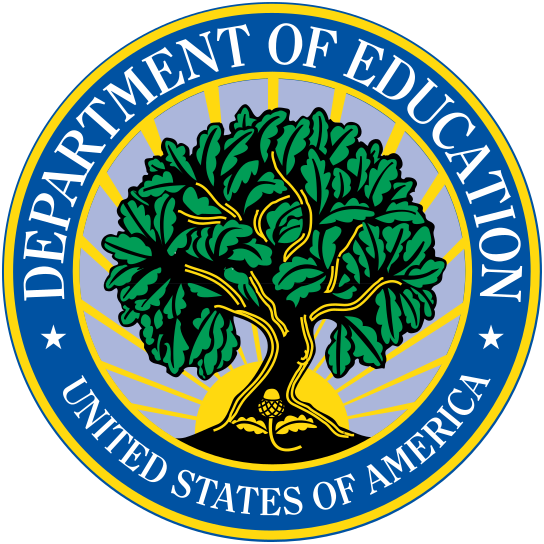 But There’s Always the Access Board
Access Board issues its Revised Section 255/508 Rule!
Issued January 18, 2018 (effective March 21)
Includes Standards for web, software, hardware, and other technologies
Largely follows WCAG 2.0 A/AA (but now we have WCAG 2.1 as of June 5, 2018)

Tip: look to EN 301-549 for specific guidance.
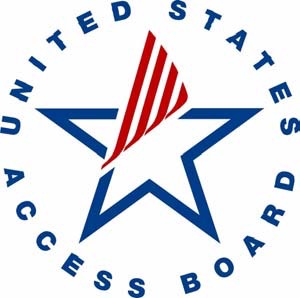 Where Things are Going
What is Coming Up?
In the U.S., web litigation will only continue to rise– particularly in the absence of clear guidance from DOJ. Almost all of these efforts will be driven by private attorneys.
EU is issuing its web accessibility directive aimed at public sector. In fact, governments around the world are adopting web accessibility requirements for public sector.
Around the world, a handful of nations are adopting legislation focused on private sector website accessibility.
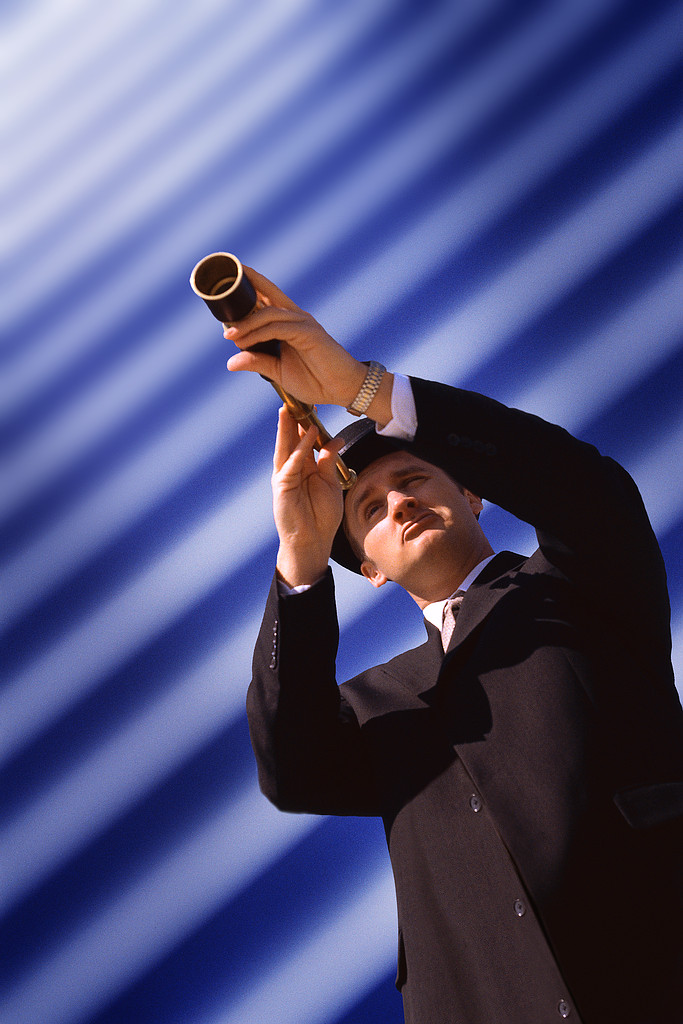 How Do You Avoid this Mess?
Simple Four-Part Model
Contact Us
Ken Nakata
ken.nakata@cyxtera.com